CHỦ ĐỀ:
HÀM SỐ 
- 
HÀM SỐ BẬC NHẤT
Baøi 1 (SGK/44):
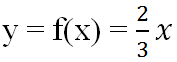 a) Cho hàm số
Giải
Baøi 8 (SGK/48): Trong caùc haøm soá sau, haøm soá naøo laø haøm soá baäc nhaát? Haõy xaùc ñònh heä soá a, b cuûa chuùng?
c/ y =
a/ y = 1 – 5x
d/ y = 2x2 + 3
b/ y = 0,5x
Baøi 8 (SGK/48):
a/ y = 1 – 5x
laø haøm soá baäc nhaát: a = -5 ; b = 1
b/ y = 0,5x
laø haøm soá baäc nhaát: a = 0,5 ; b = 0
c/ y =
=
a =
; b = -
laø haøm soá baäc nhaát :
: khoâng laø haøm soá baäc nhaát vì    
  baäc cuûa bieán x baèng 2
d/ y = 2x2 + 3
Baøi 9 (SGK/48): Cho haøm soá baäc nhaát  y=(m-2)x+3Tìm caùc giaù trò m ñeå haøm soá:
a/ Ñoàng bieán
b/ Nghòch bieán
Baøi 9 (SGK/48):
Haøm soá baäc nhaát  y=(m-2)x+3
a/ Haøm soá treân ñoàng bieán m – 2 > 0 m > 2
b/ Haøm soá treân nghòch bieán  m – 2 < 0  m < 2
Baøi 12 (SGK/48):
Cho hai hàm số bậc nhất y = ax + 3. Tìm hệ số a, biết rằng khi x = 1 thì y = 2,5.
Giải
Thay x = 1, y = 2,5 vào y = ax + 3 ta được:
    2,5 = a.1 + 3
=> a = 2,5 - 3 = -0,5
Vậy a = -0,5
Baøi 18 (SGK/52):
a) Biết rằng với x = 4 thì hàm số y = 3x + b có giá trị là 11. Tìm b.   Vẽ đồ thị của hàm số với giá trị b vừa tìm được.
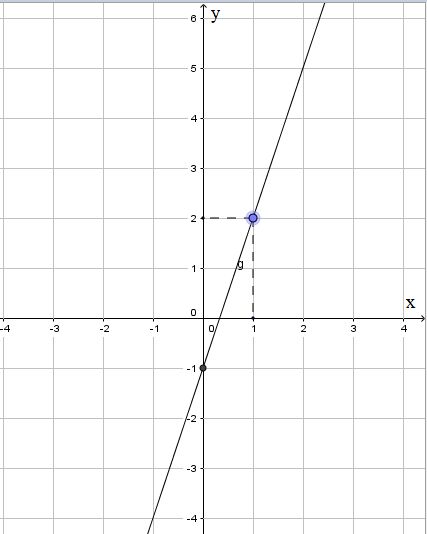 Giải
Thay x = 4 và y = 11 vào y = 3x + b 
ta được: 11 = 3.4 + b = 12 + b
=> b = 11 – 12 = -1
Ta được hàm số y = 3x – 1
Baûng giaù trò:
y = 3x – 1
Baøi 18 (SGK/52):
b) Biết rằng đồ thị của hàm số y = ax + 5 đi qua điểm A(-1; 3). Tìm a. Vẽ đồ thị hàm số với giá trị a tìm được
Giải
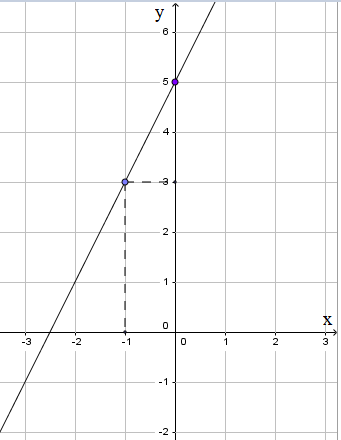 y = 2x + 5
Thay tọa độ điểm A(-1; 3) vào 
phương trình y = ax + 5 ta có:
    3 = a(-1) + 5
=> a = 5 – 3 = 2
Ta được hàm số y = 2x + 5.
Baûng giaù trò: